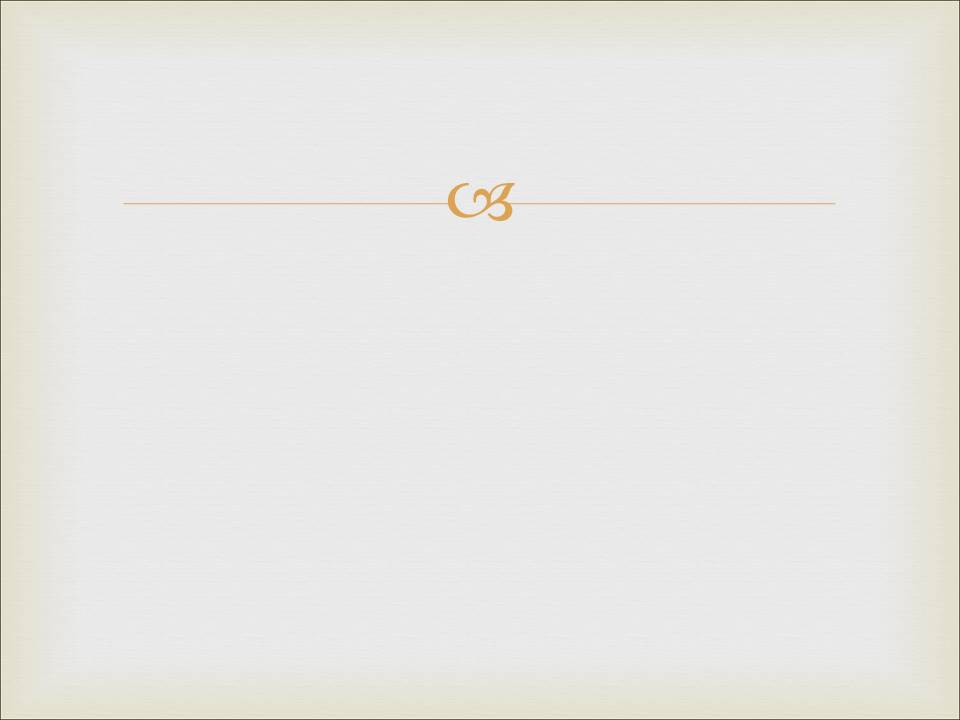 Воскресіння Ісуса Христа: Брехня чи ІСТИНА?
Тілесне воскресіння є унікальним елементом християнства, який відокремлює його від інших релігій.
Воскресіння є сутністю Благовістя.
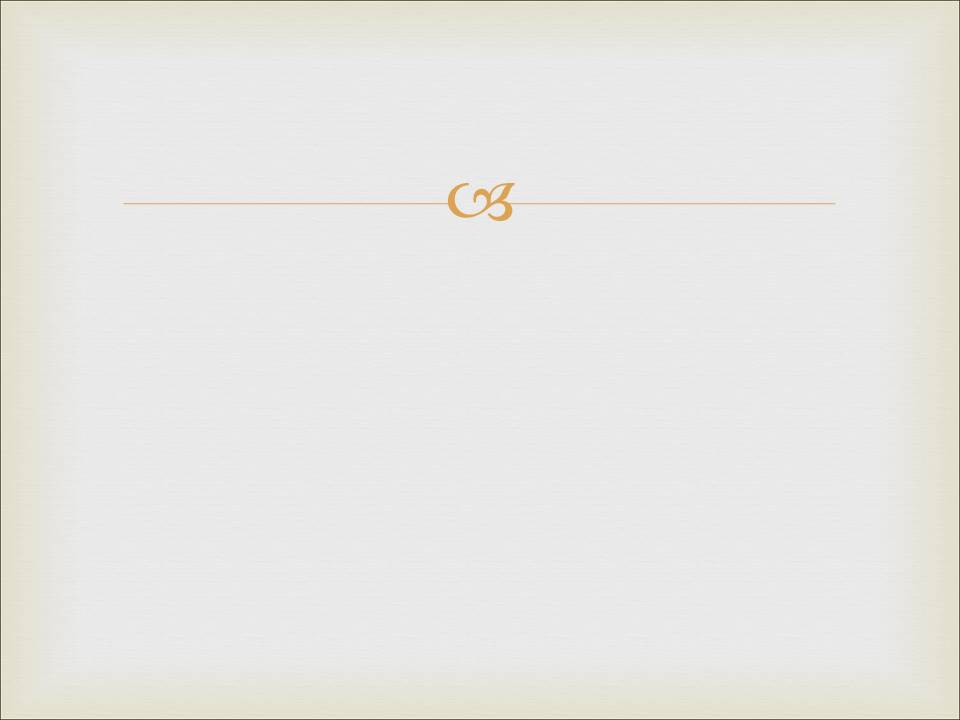 Воскресіння Ісуса Христа: Брехня чи ІСТИНА?
Служіння Ісуса Христа на землі почалося з його втілення через чудо непорочного зачаття і закінчилося іншим дивом – тілесним воскресінням. Заперечувати тілесне воскресіння Ісуса Христа означає відкидати Його втілення.
 
Після розп'яття Христос був похований і на третій день піднявся з могили в тілі, щоб ніколи не вмерти. Таким чином, Він переміг смерть і гріх, щоб ті, хто увірує в Нього, також мали Життя Вічне. Він первісток серед померлих.
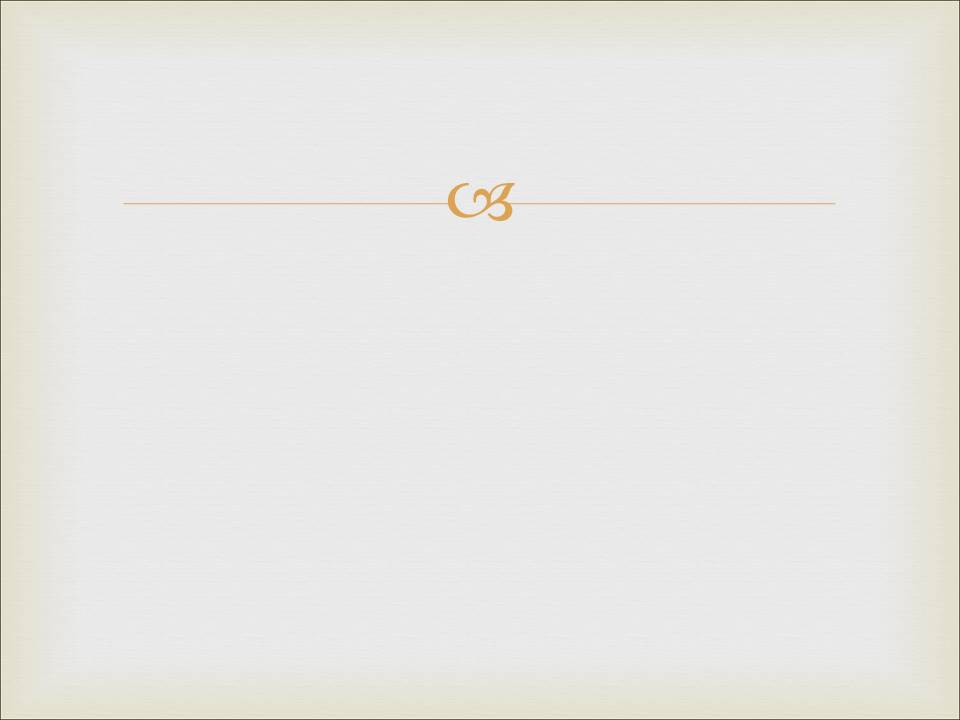 Основні вірші Євангелія
Кожне з Євангелій підтверджує тілесне воскресіння Христа:
      * Мт. 27:57 – 28:20;
      * Мк. 16:1 – 20;
      * Лк. 24:1 – 52;
      * Ів. 20:1 – 21:25;
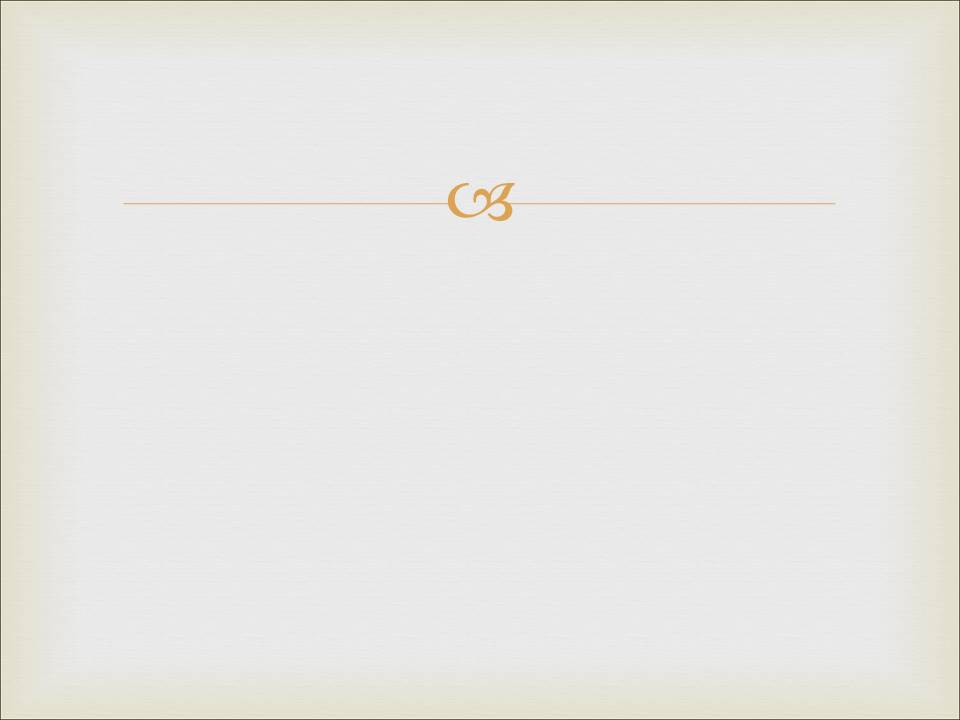 Основні вірші Євангелія
Існує, як мінімум, два основних тексти про воскресіння:
     * Дії 1:1 – 11
     * 1 Кор. 15:1 – 58
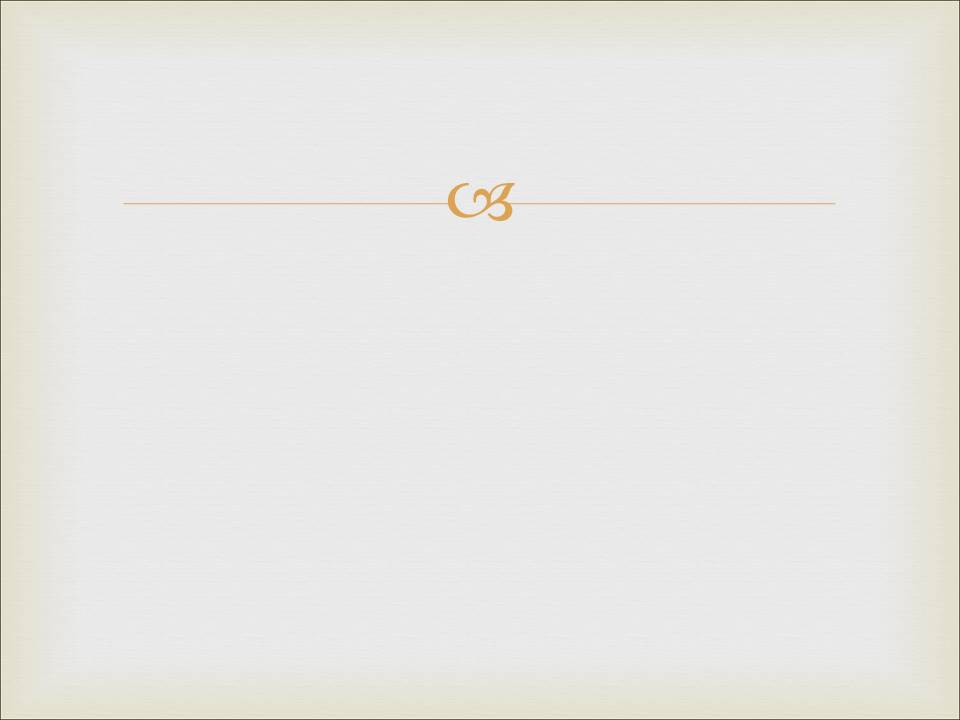 Важливість тілесного воскресіння Христа.
Важливість тілесного воскресіння Христа важко переоцінити, бо сама сутність християнства спирається на цю головну істину.
 
Тілесне воскресіння Христа :

Підтверджує пророцтва Старого та Нового Завітів.
 
Лк. 24: 19-27, 44 - 45.
Пс. 15:10.
Дії. 2:34 – 35.
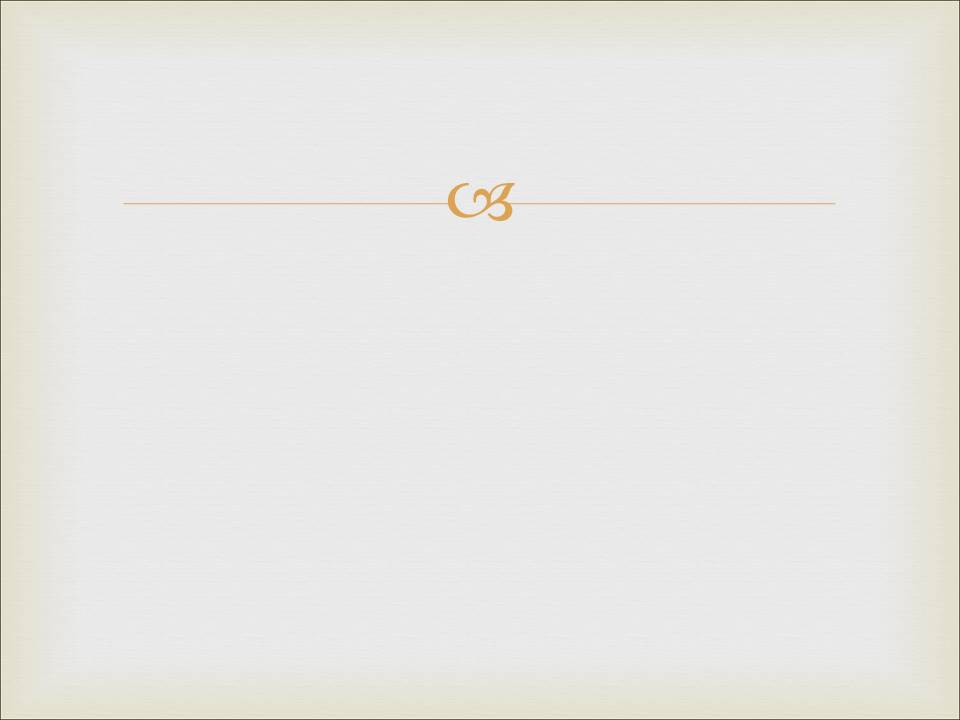 Важливість тілесного воскресіння Христа.
Важливість тілесного воскресіння Христа важко переоцінити, бо сама сутність християнства спирається на цю головну істину.
 
Тілесне воскресіння Христа :
 
Показує Божественність Христа і схвалення Богом Його викупне діло.

Рим. 1:4.
Еф. 1:18 – 21.
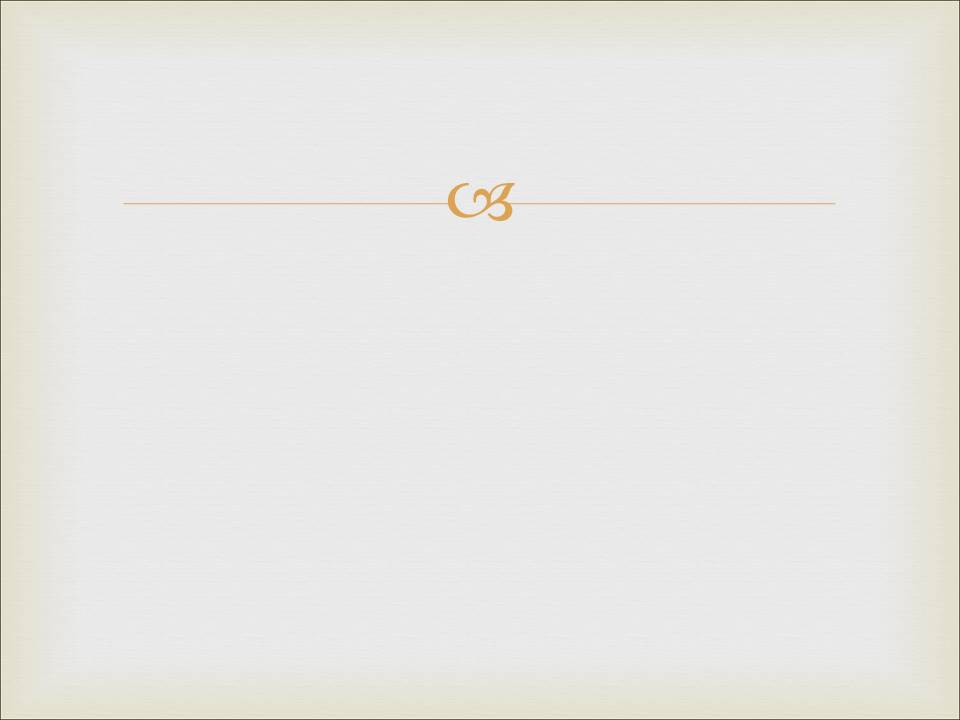 Важливість тілесного воскресіння Христа.
Важливість тілесного воскресіння Христа важко переоцінити, бо сама сутність християнства спирається на цю основну істину.

Тілесне воскресіння Христа :
 
Складає основну думку Євангелії.
 
1 Кор. 15:24.
Рим. 10:9 - 10.
Дії. 2:24.
Дії. 4:8 – 11.
Дії. 17:31 – 32.
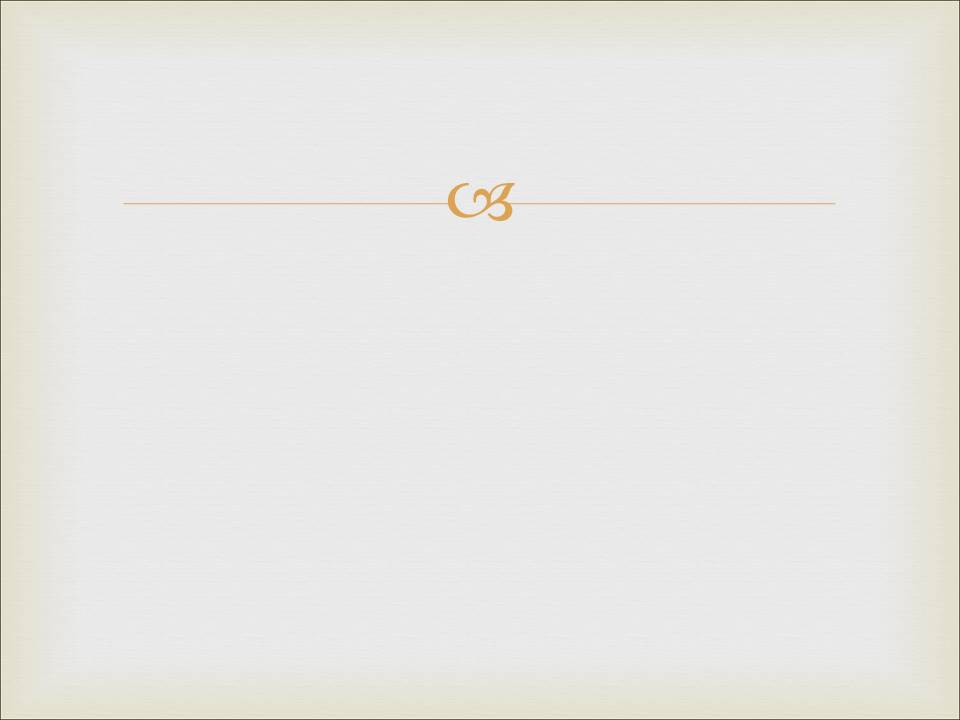 Важливість тілесного воскресіння Христа.
Тілесне воскресіння Христа переконує нас у тому, що:

Христос живий;
Проповідування Євангелія не марна праця;
Наша віра не марна ;
Ми не говоримо лжесвідчення;
Ми вже не мертві у своїх гріхах;
Гріх і смерть були переможені;
Ми маємо надію на вічне життя;
Ми так само, як і Христос, воскреснемо в тілі, сповненому слави;
Ми не станемо безтілесними духами на всю вічність.
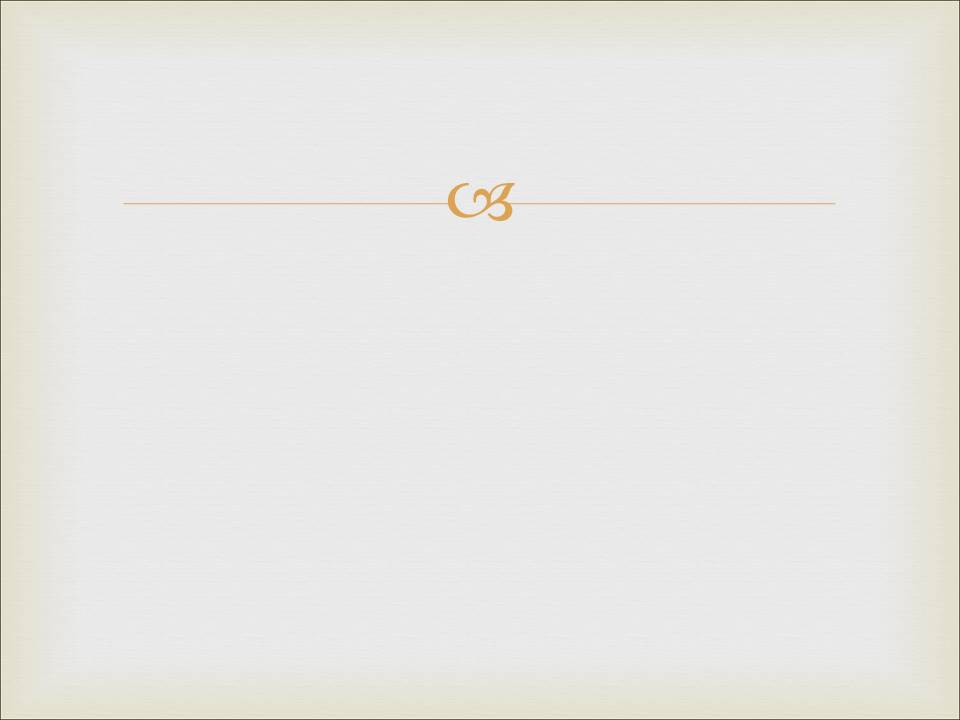 Без тілесного воскресіння Христа:
Немає прощення гріхів.
Немає свободи від прокляття смерті.
Немає життя після смерті.

"Віра у воскресіння є наріжним каменем християнської віри. Якщо видалити його, то зруйнується і все християнське вчення".
Х. П. Ліддон
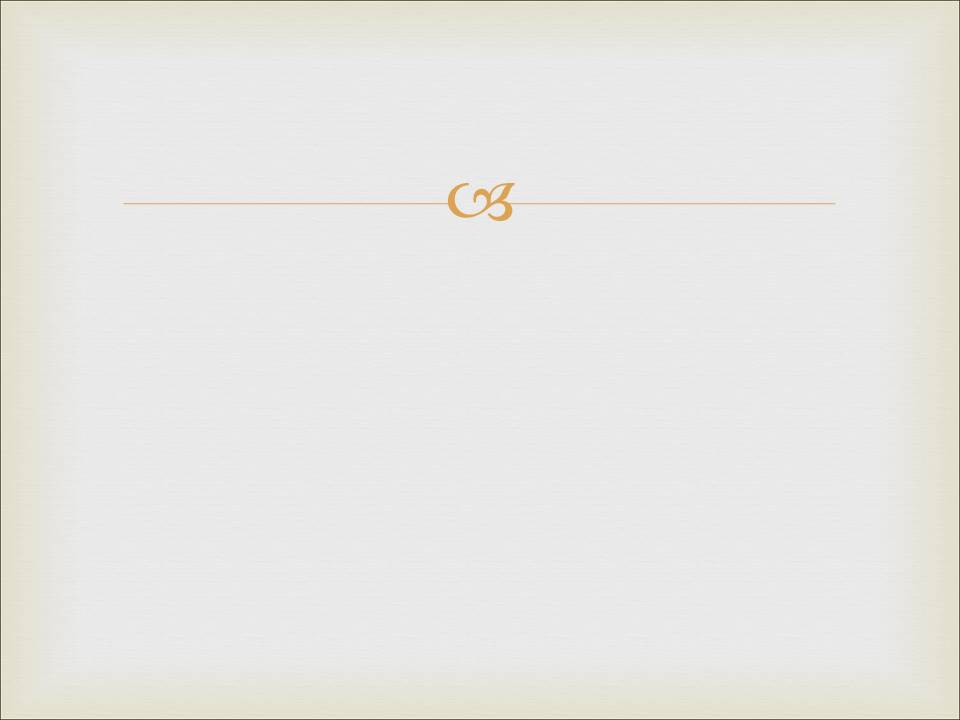 Три факти з життя Ісуса Христа
Христос-це історична постать, людина, яка жила приблизно 2000 років тому.
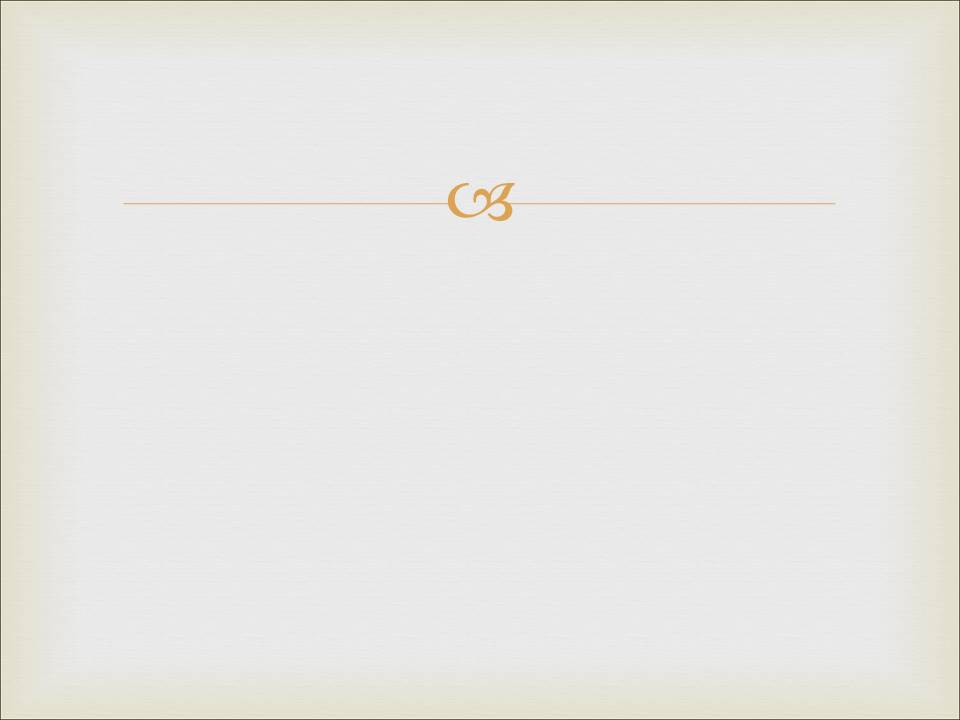 Три факти з життя Ісуса Христа
Христос-це історична постать, людина, яка жила приблизно 2000 років тому.
Його було розіп’ято на хресті і Він помер.
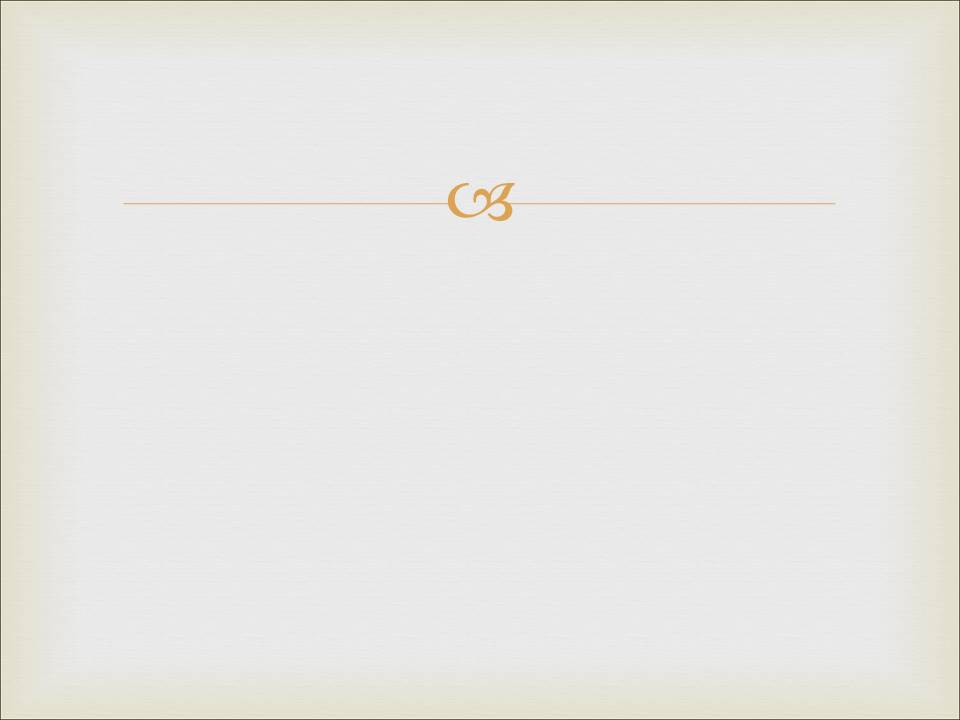 Три факти з життя Ісуса Христа
Христос-це історична постать, людина, яка жила приблизно 2000 років тому.
Його було розіп’ято на хресті і Він помер.
По трьох днях після поховання тіла домовину було знайдено порожньою. З того моменту і до цього дня християни стверджують, що Ісус воскрес із мертвих.